Әл-Фараби атындағы Қазақ Ұлттық Университеті
Химия және химиялық технология факультеті



Гальваникалық элемент
(Біріншілік тоқ көздері)
Жоспар:
Гальваникалық элемент
 Пайда болу тарихы
 Гальваникалық элементтердің классификациясы
 Электрод түрлері
	-  Қайтымды электродтар
	- Ионоселективті мембраналы электродтар
 Гальваникалық элементтердің сипаттамасы
Қолданылуы
Электродтарда химиялық реакциялардың жүруі негізінде электр тогы алынатын системаны химиялық ток көздері деп атаймыз.Химиялық энергия екіге бөлінеді(реакциясы қайтымды және қайтымсыз) 
Біріншілік және екіншілік ток көздері (гальваникалық элементтер, аккумуляторлар; бұлардың айырмашылығы бір рет немесе көп рет қолданылады). Біріншілік ток көздеріне гальваникалық элементтер жатады:
Пайда болу тарихы
Әртүрлі металлдардың бір-бірімен әсерлесу нәтижесінен электр тогының пайда болу құбылысын ең алғаш итальяндық физиолог Луиджи Гальвани 1786 жылы тапқан болатын.
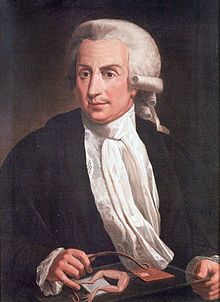 Гальваникалық элемент құрамына электродтар кіреді.
Қайтымды электродтар
1835 жылы Даниель гальваникалық элементті ойлап тапты.Ол, күкірт қышқылы ерітіндісіне салынған мыс және мырыш электродтарынан тұрады.



1.Даниель-Якоби элементі: Си (+)   Zn (-)               H2SO4 
         CuSO4+Zn=ZnSO4+Cu
 
 2.Р.Бунзен:  С (+)  Zn (-)          HNO3/ H2SO4
        2HNO3 +H 2SO 4+Zn=ZnSO 4+2NO 2+2H 2O 
 
3.Грене: С (+)  Zn (-)          k2 Cr2 O7 / H2SO4
          K2Cr07+7H2 SO4+3Zn=3ZnSO4+7H2O+Cr2(SO4)3+K2SO4
 
4.Zn-Mn элементтері:
         2MnO 2+2NH4Cl+Zn=2MnO(OH)+ Zn(NH3) 2Cl2 


       Тотықты сынап элементі  
          HgO+Zn+2KOH=Hg+K2ZnO2+H2O

       Отындық элементтер
           PbO2+4HCLO4+Pb=2Pb(CLO4)2+2H2O
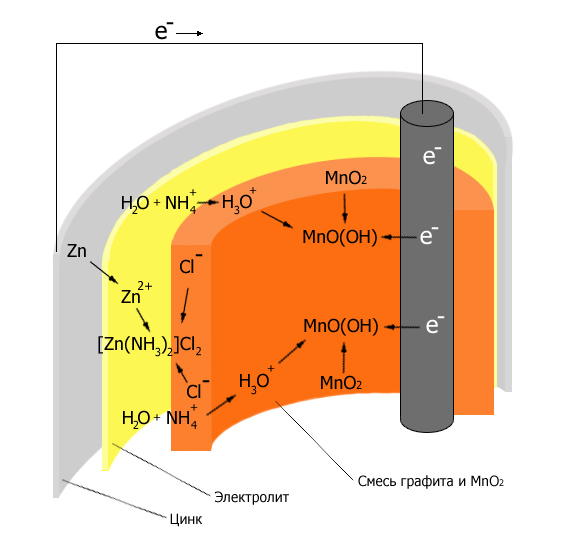 Анод: Zn — 2e− → Zn2+
Катод: 2MnO2 + 2H3O+ + 2e− → 2MnO(OH) + 2H2O
Электролит ерітіндісі: Zn2+ + 2NH4+ + 2Cl− + 2H2O ↔ [Zn(NH3)2]Cl2 + 2H3O+
Жалпы реакция: Zn + 2MnO2 + 2NH4Cl → 2MnO(OH) + [Zn(NH3)2]Cl2
	Разрядталу кезінде мырышты стакан еріп кетеді. Электролит ерітіндісі ағып кетпес үшін мырыштық стаканда қалың темір қабаты болады.
Біріншілік гальваникалық элемент – химиялық энергияны тікелей электрлік энергияға айналдыратын құрылғыны айтамыз. 
 Мырыш- марганецті элемент
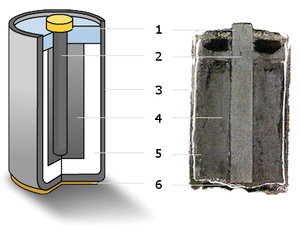 Мырыш марганецты элемент(1) — металлдық қалпақ,(2) — графит электрод («+»),(3) — мырыштық стакан («—»),(4) — марганец оксиді,(5) — электролит,(6) — металлдық контакт.
Қолданылуы:
Батарейкалар сигнализация жүйесінде, шам, сағат, калькулятор, аудиосистема, автоқұрылғыларда қолданылады.
Аккумуляторлар – көлік қозғалтқыштарын іске қосуда, алыс жақта орналасқан аймақты уақытша электр энергиясымен жабдықтауда қолданылады.
Электрохимиялық генераторлар – электр станцияларда, энергия көздерінің апаттарында, автономды электр қамтамасыздандыруда қолданылады.